CV system malfunctions
Cardiovascular malfunctions
These are things that can go wrong with the cardiovascular system and include:
Hypertension – which is increased/high blood pressure
Coronary heart disease – such as angina and heart attack
[Speaker Notes: https://www.nhs.uk/video/Pages/Hypertension.aspx (Video about hypertension)
https://www.nhs.uk/video/Pages/coronary-arteries-and-heart-disease.aspx (Video on CHD)]
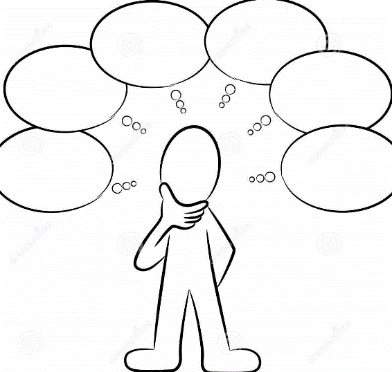 Activity – 50 mins
Research the coronary heart disease and hypertension and investigate: 
What they are -  detailed explanation
The signs and symptoms
What is the cause?
How they can impact on the CV system
How they impact on the individual in terms of care, treatment or lifestyle changes
How are they monitored and treated?
[Speaker Notes: https://www.theheartfoundation.org/heart-disease-facts/heart-disease-statistics/]
Coronary heart disease
This is caused through the build up of fatty substances in the arteries which restrict the blood flow 
Individuals will generally not be diagnosed with CHD until after they have had an incident such as a heart attack 
It will mean that individuals will need to make lifestyle changes including diet and exercise. They may need to take medication, have additional monitoring and/or surgery
[Speaker Notes: https://www.youtube.com/watch?v=vUVljd0vweU – Bupa video on CHD and the build up of atheroma 1.36 mins
https://www.youtube.com/watch?v=f3-nypB2O88 - animation of angioplasty 3.15 mins]
Monitoring, treatment and care needs for malfunctions
Malfunctions of the CV can be fatal and so it is vital that they are monitored and the appropriate treatment is given
CV malfunctions can have a major impact on individuals and affect their daily lives leading to lifestyle changes, medication, increased observations such as blood pressure or ECG traces and in some cases surgery
Level Up Assessment on CVS:
Look at your mini assessment on LO1 the CVS.
We will go through this as a class.
Then you will have the chance to improve your answers to the questions in purple.
Treatment and care needs
https://www.youtube.com/watch?v=cENxTrz6h1Y – heart bypass (NHS choices) 3.24 mins
https://www.youtube.com/watch?v=V8lEEqTvBk4 – lifestyle changes 3.58mins
Listening activities
https://www.bhf.org.uk/publications/treatments-for-heart-conditions/the-road-ahead---your-guide-to-heart-tests-and-treatments
Click onto the above link and research and listen to the tests and treatments involved with heart conditions